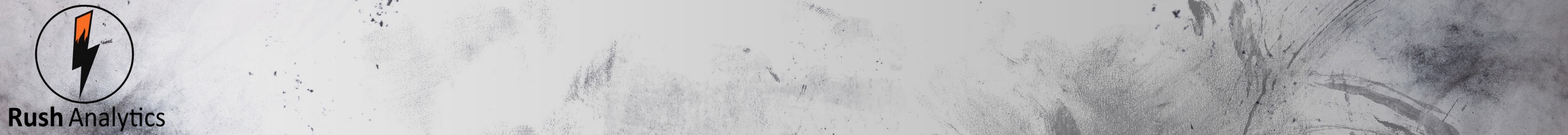 Рекламно-консалтинговое агентство Rush
Актуальный CTR в выдаче Яндекса
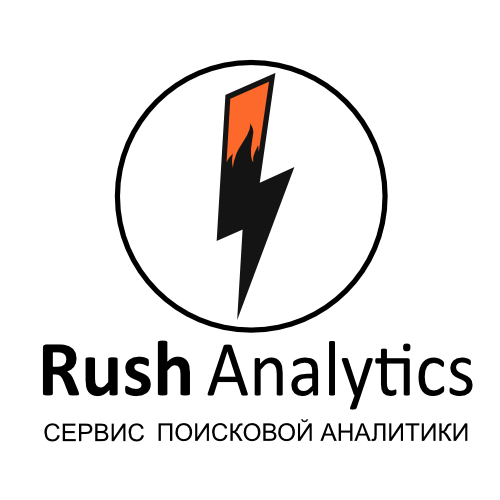 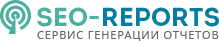 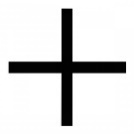 Олег Шестаков & Илья Русаков
AllintopConf 2016
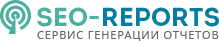 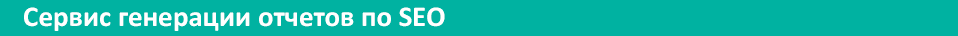 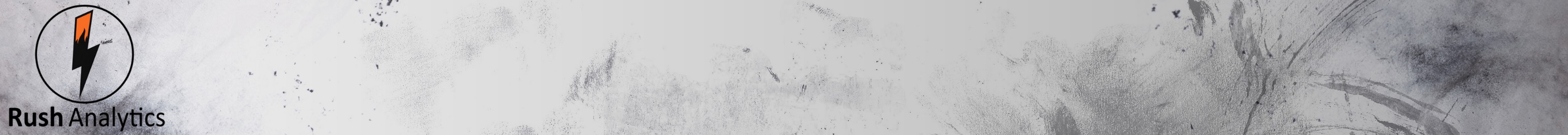 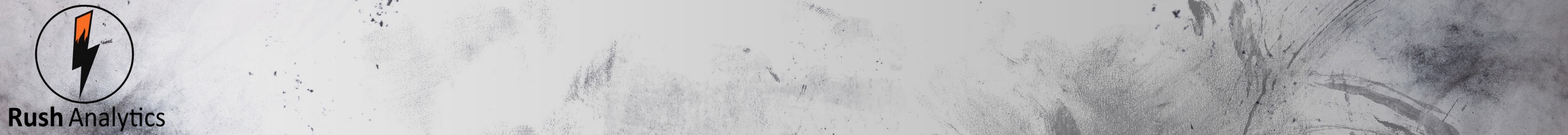 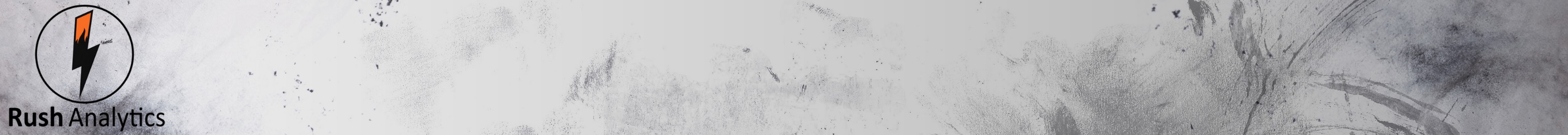 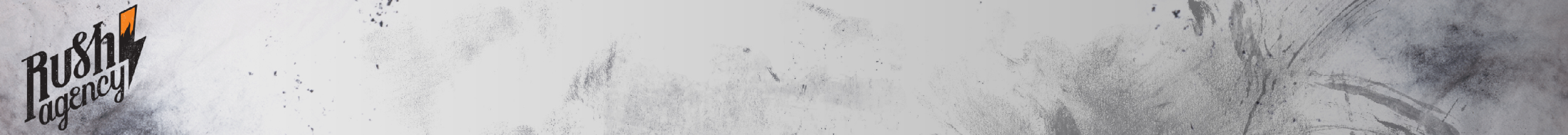 Рекламно-консалтинговое агентство Rush
Rush Analytics – сервис поисковой аналитики
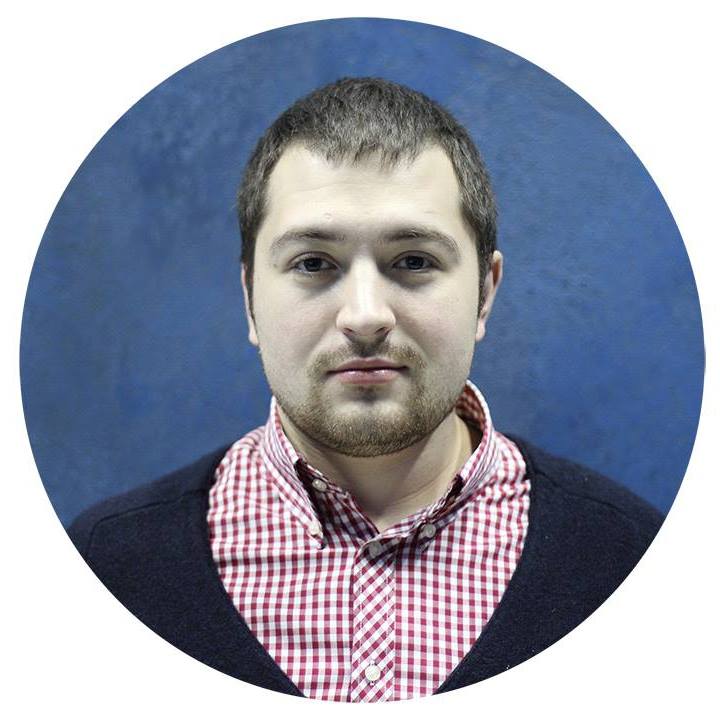 - В SEO с 2008 года
- Участвовал более чем в 100 SEO-проектах
- Специализация: E-commerce, проекты с большой    семантикой, автоматизация в SEO
- Основатель и CTO в Rush Analytics

В SEO c 2007 года -
Бессменный автор блога SEOinSoul.ru -
Специализация: стратегия продвижения проектов, систематизация процессов продвижения - 
CEO в impulse.guru и основатель SEO-reports.ru -
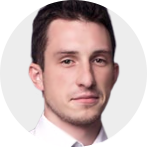 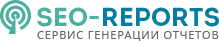 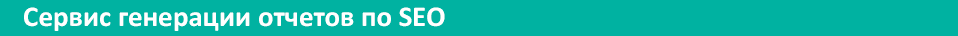 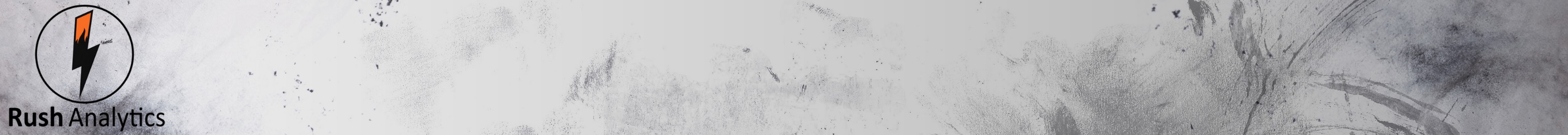 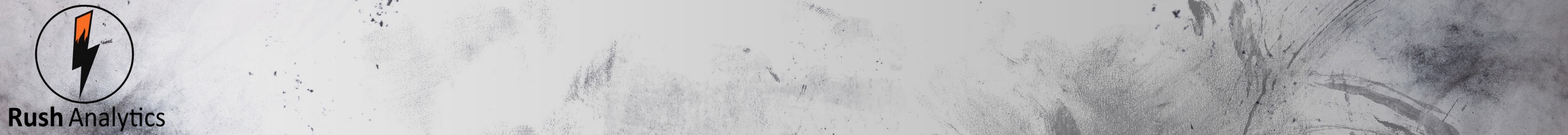 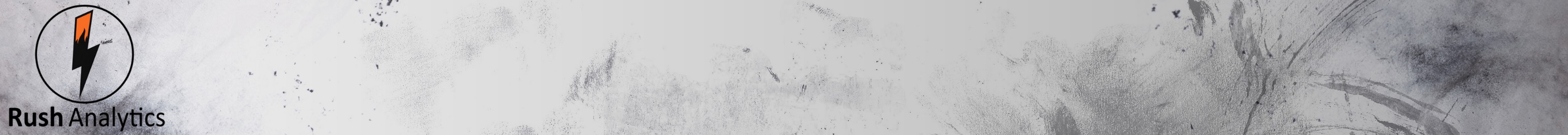 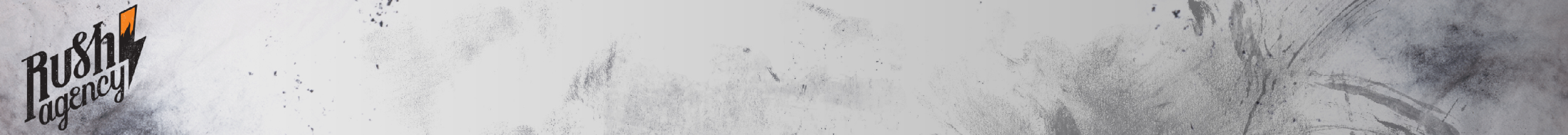 Рекламно-консалтинговое агентство Rush
Rush Analytics – сервис поисковой аналитики
CTR в Яндексе
Исследования CTR есть, но:
Небольшом количество исходных данных (сайтов, запросов)
Устаревшие данные


А выдача меняется, политика Яндекса меняется
И приходит…
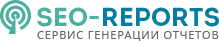 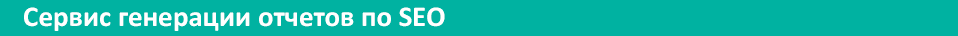 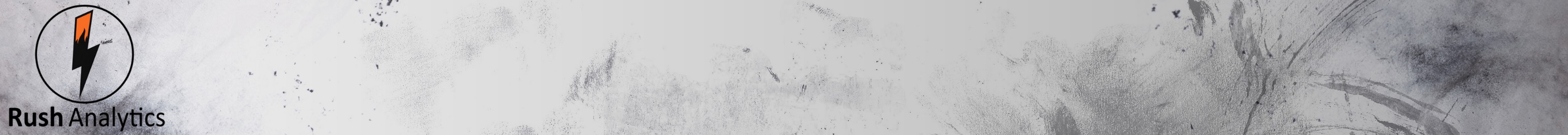 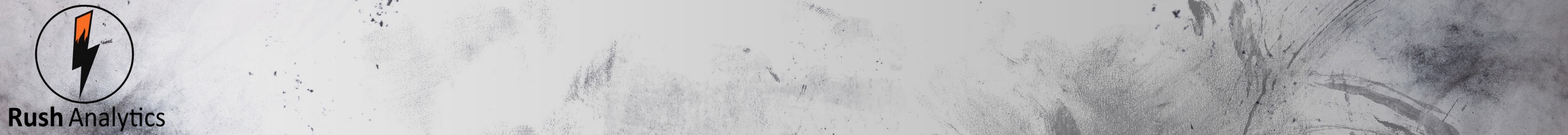 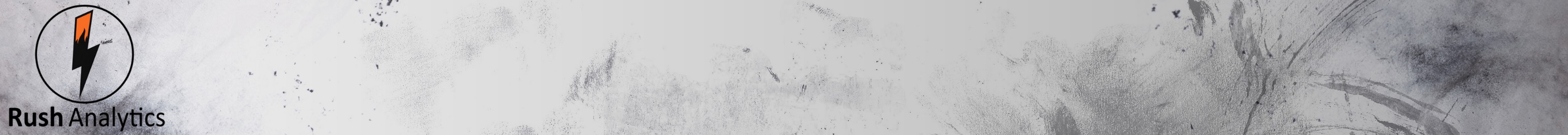 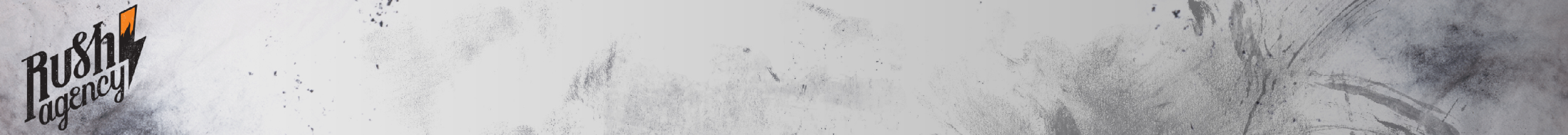 Рекламно-консалтинговое агентство Rush
Rush Analytics – сервис поисковой аналитики
Каннибализация
Спецразмещения и колдунщики – они везде!
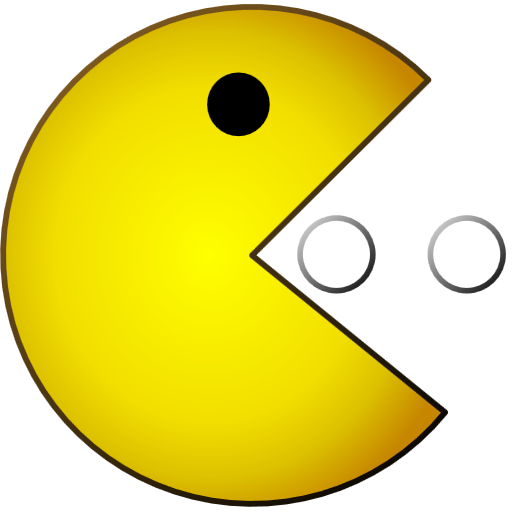 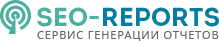 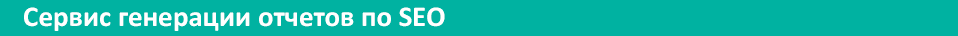 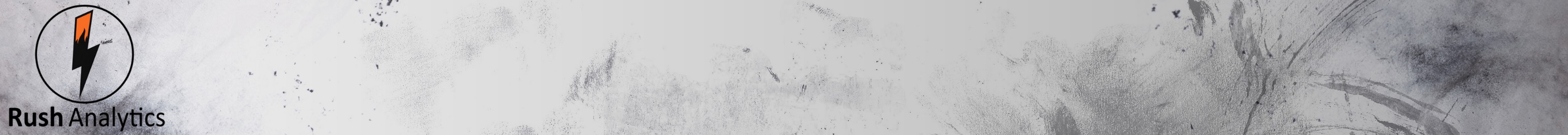 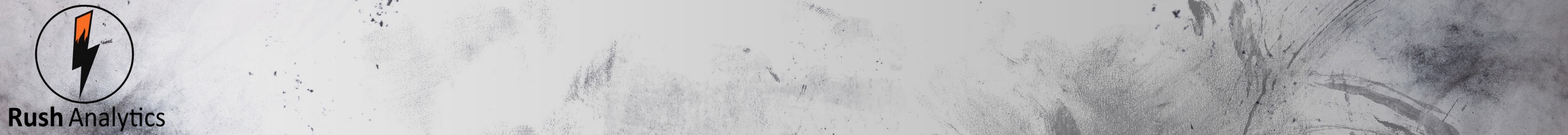 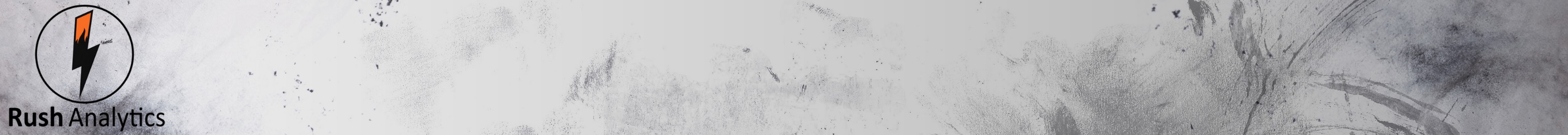 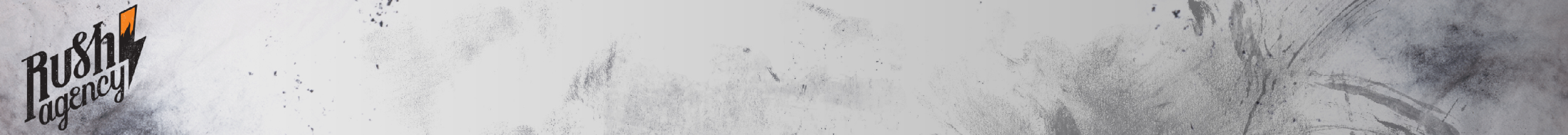 Рекламно-консалтинговое агентство Rush
Rush Analytics – сервис поисковой аналитики
Актуальный CTR в Яндексе
Интересно посмотреть какие данные по CTR сейчас
Как меняется CTR со сменой политики поисковика, с каннибализацией*

*Каннибализация – вытеснение органических результатов поиска контекстной рекламой и колдунщиками Яндекса
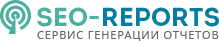 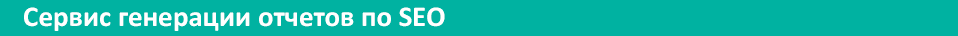 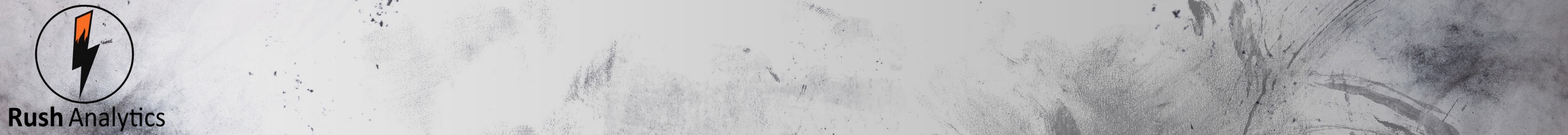 Rush Analytics – сервис поисковой аналитики
API Я.Вебмастер
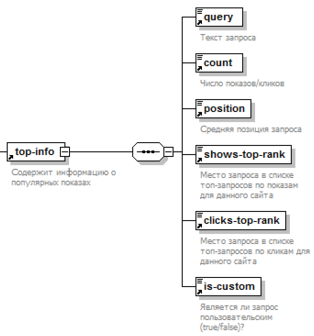 25 запросов по каждому сайту
данные за последнюю неделю
запросы по показам и кликам отдаются раздельно


СОЕДИНИЛИ ДАННЫЕ
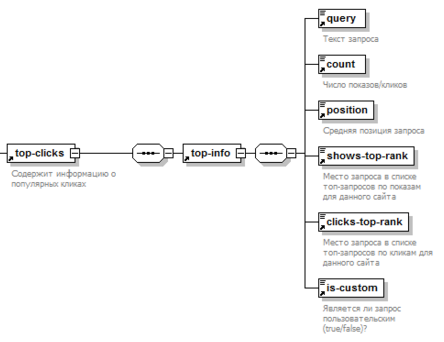 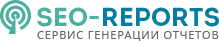 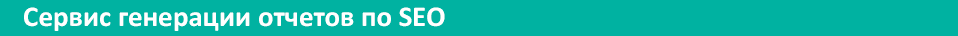 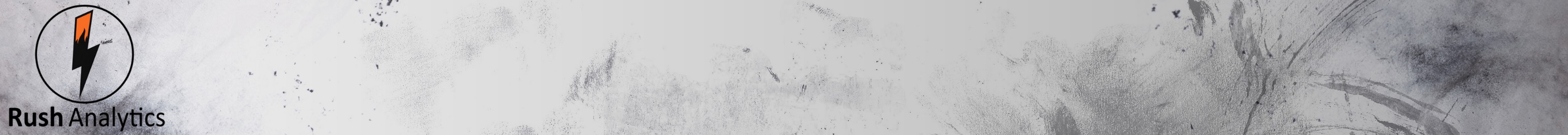 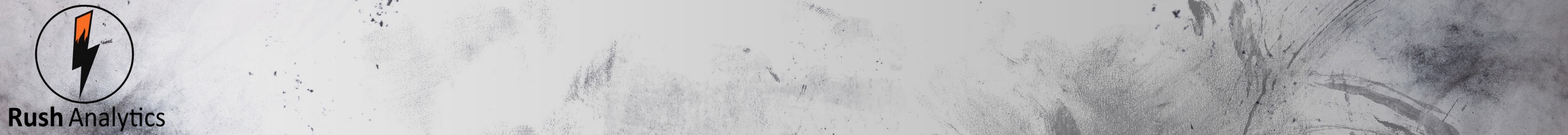 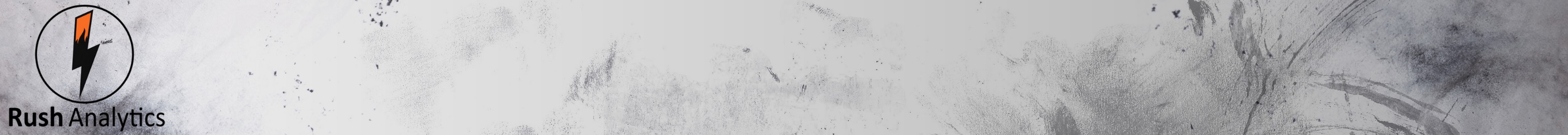 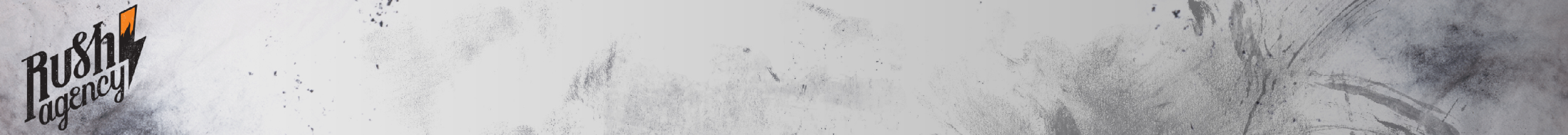 Рекламно-консалтинговое агентство Rush
Rush Analytics – сервис поисковой аналитики
Исходные данные
Запросы с 1 по 10 позицию
Запросы без бренда (*domain* и транслит)
Запросы с более чем 3 переходами
Запросы у которых кликов больше чем показов - удалялись (да, и такие есть в Я.Вебмастер)


51 тыс. запросов из Я.Вебмастера (Раздел «Популярные запросы»)
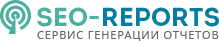 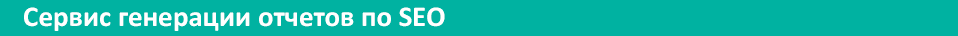 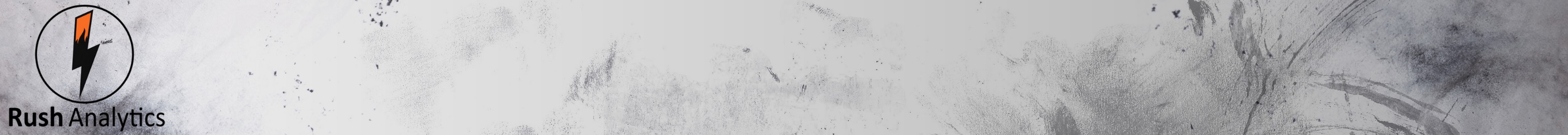 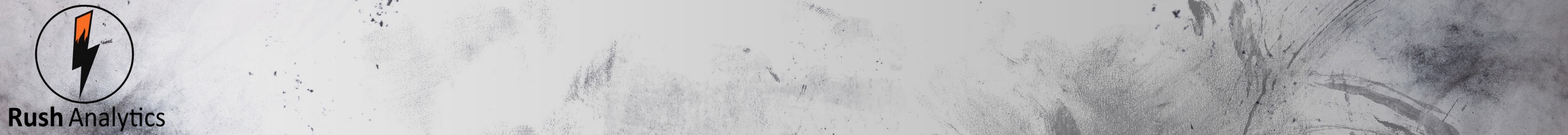 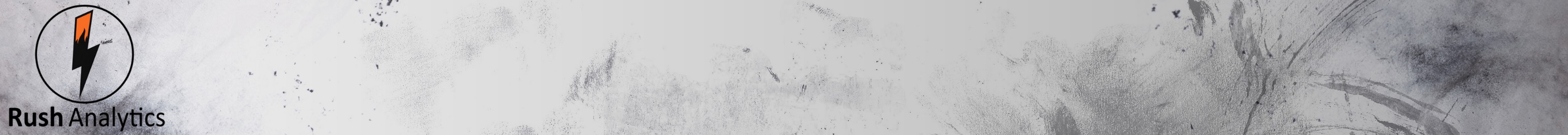 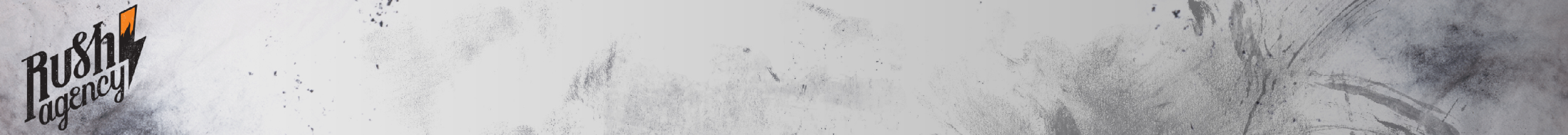 Рекламно-консалтинговое агентство Rush
Rush Analytics – сервис поисковой аналитики
Данные с поисковой выдачи
51k SERP собрано

Реальная выдача полученная с помощью эмуляции браузера
Парсинг с чистых профилей пользователей – без персонализации
Были размечены все типы исследуемых колдунщиков
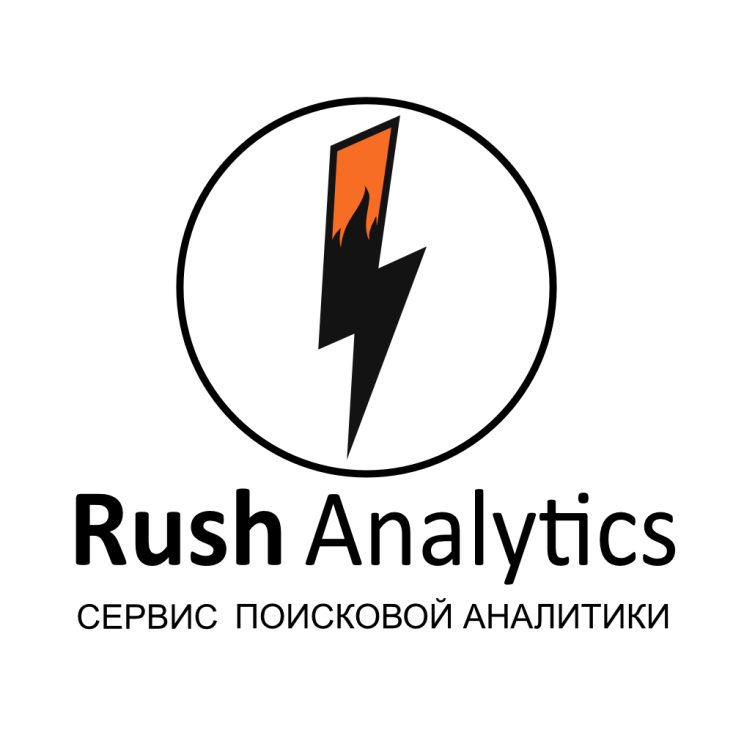 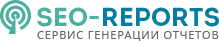 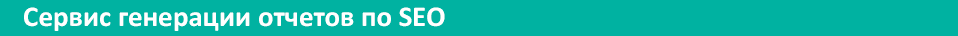 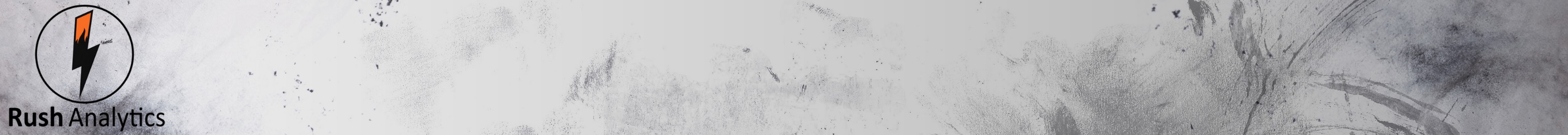 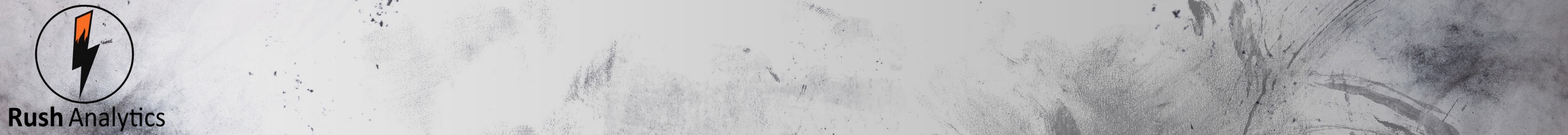 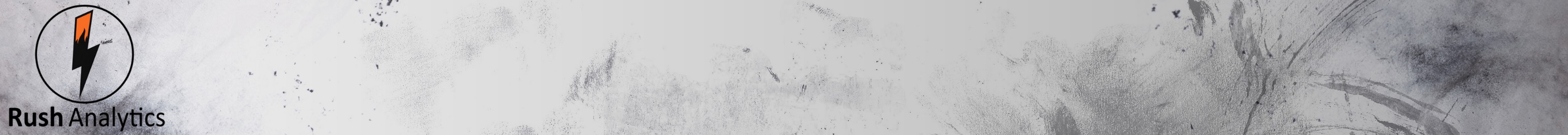 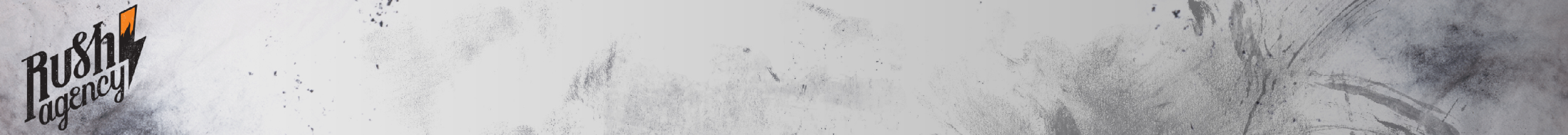 Рекламно-консалтинговое агентство Rush
Rush Analytics – сервис поисковой аналитики
План исследований
ВЧ-СЧ-НЧ
Длина запроса
Наличие сервисов Яндекса
Наличие Спецразмещения
Наличие и спецразмещения и сервисов Яндекса
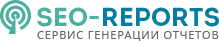 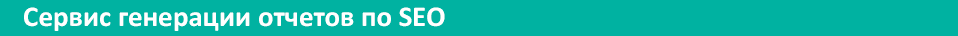 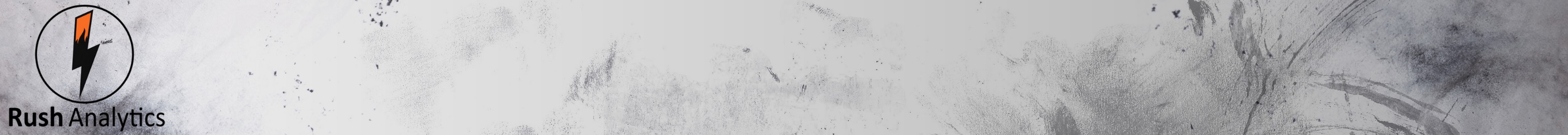 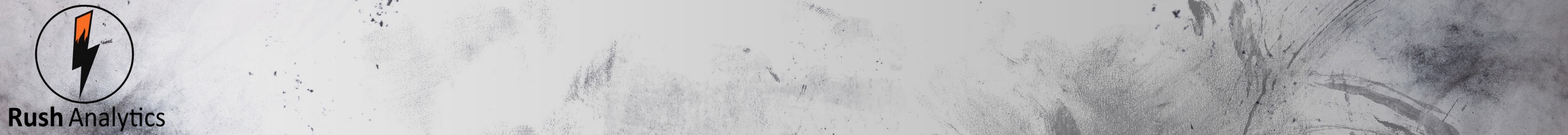 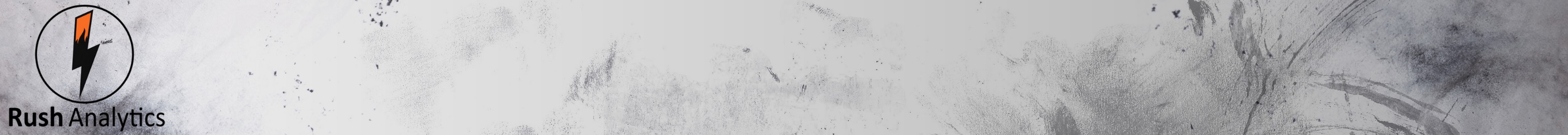 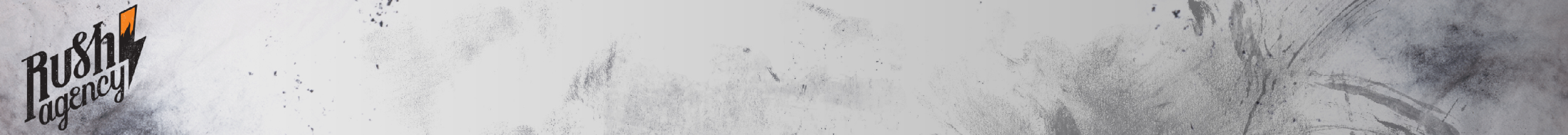 Рекламно-консалтинговое агентство Rush
Rush Analytics – сервис поисковой аналитики
CTR в зависимости от позиций
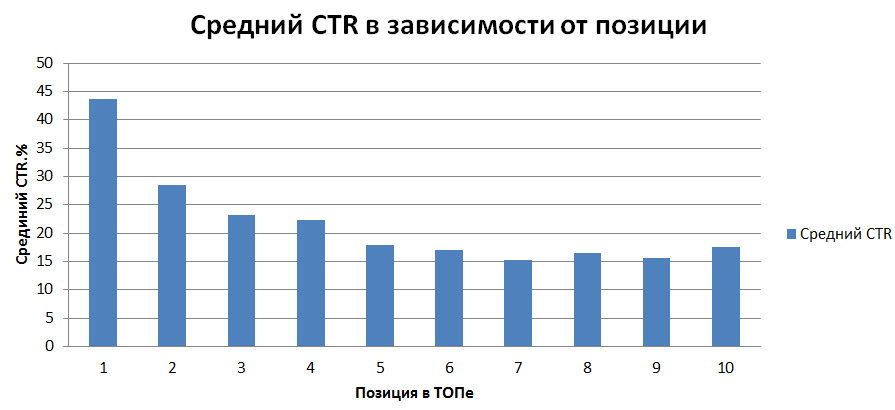 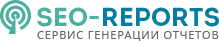 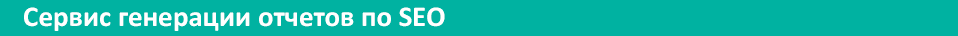 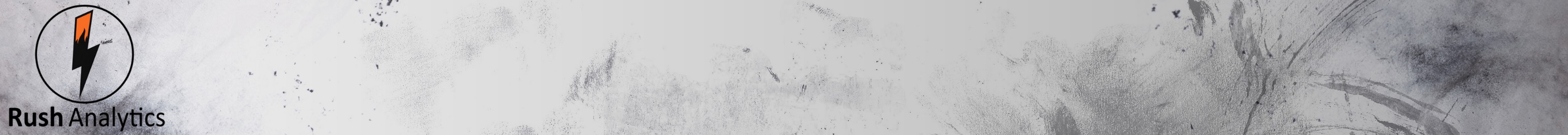 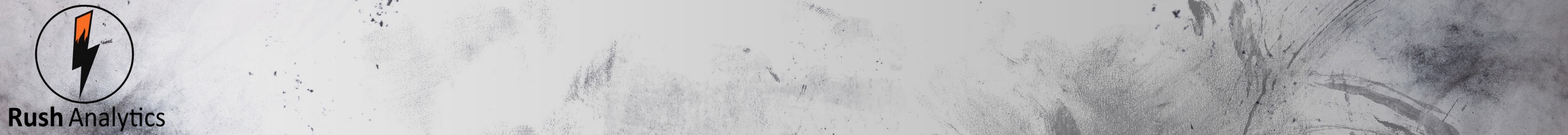 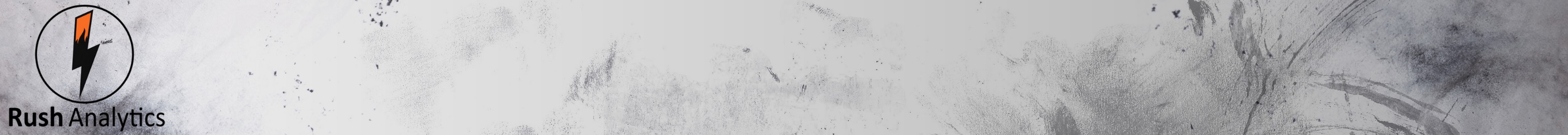 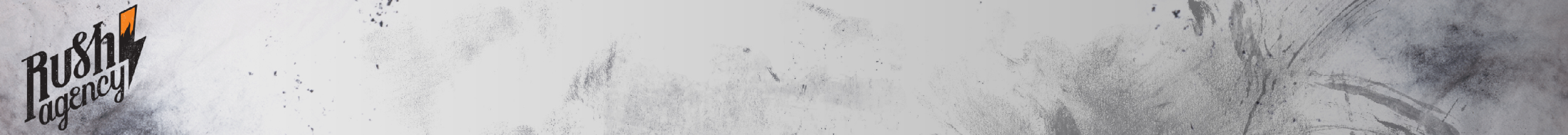 Рекламно-консалтинговое агентство Rush
Rush Analytics – сервис поисковой аналитики
CTR в зависимости от частотности
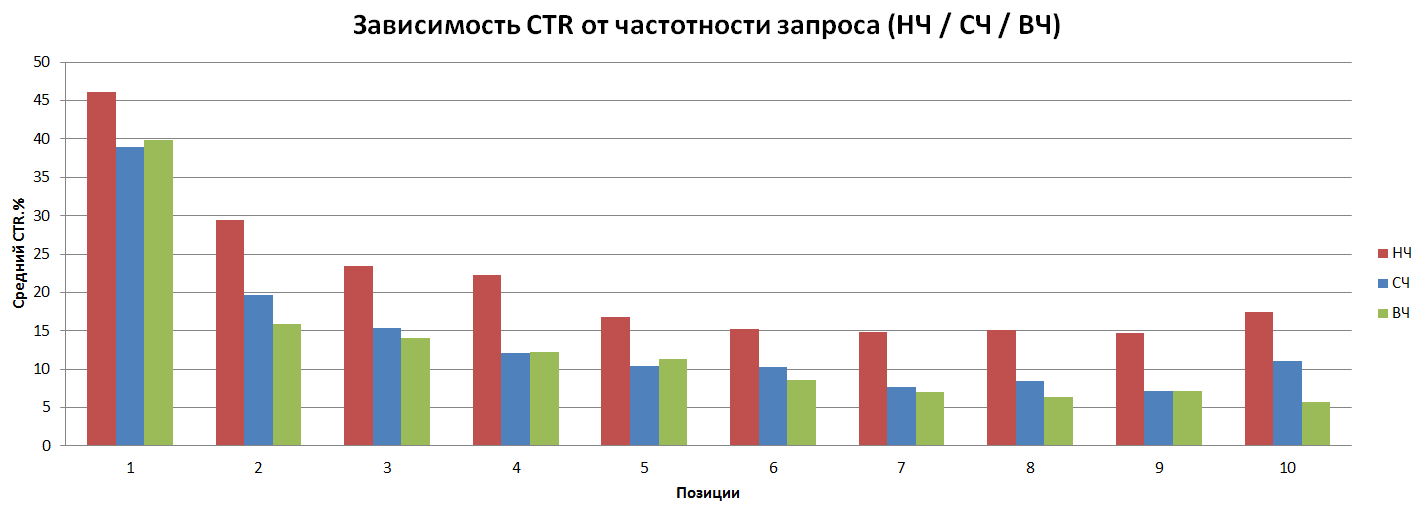 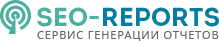 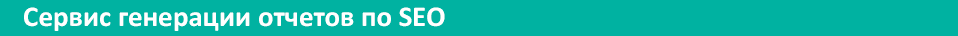 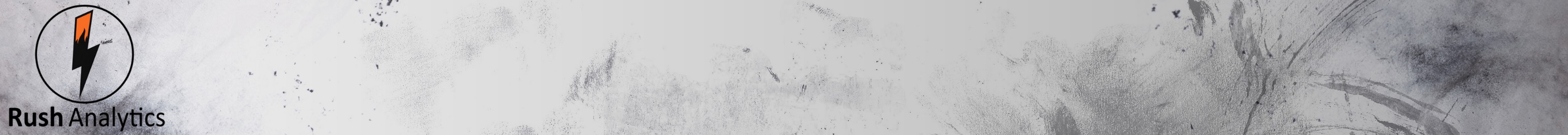 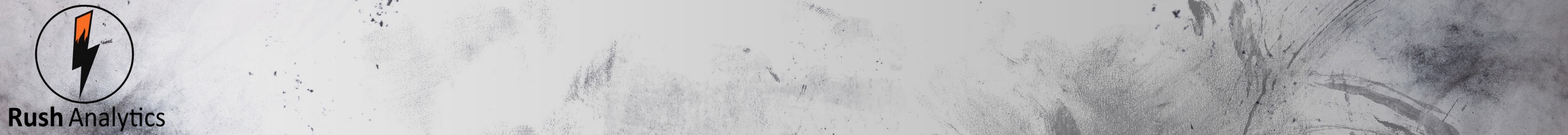 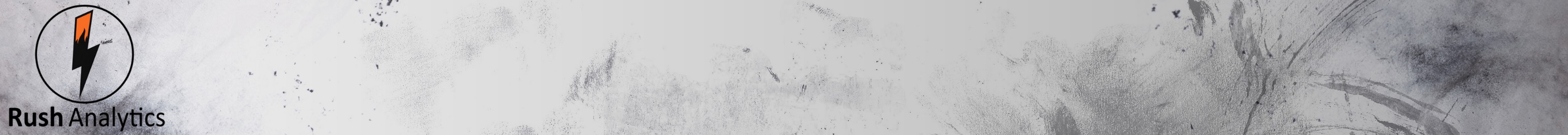 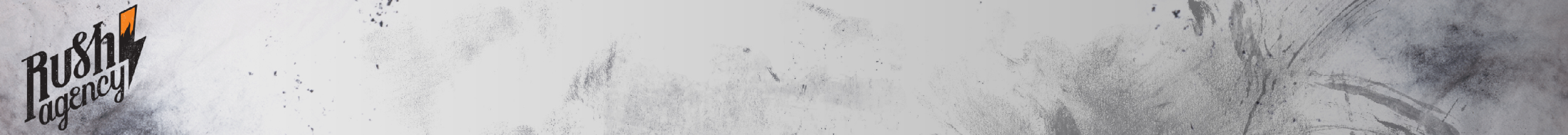 Рекламно-консалтинговое агентство Rush
Rush Analytics – сервис поисковой аналитики
CTR в зависимости от длины запроса
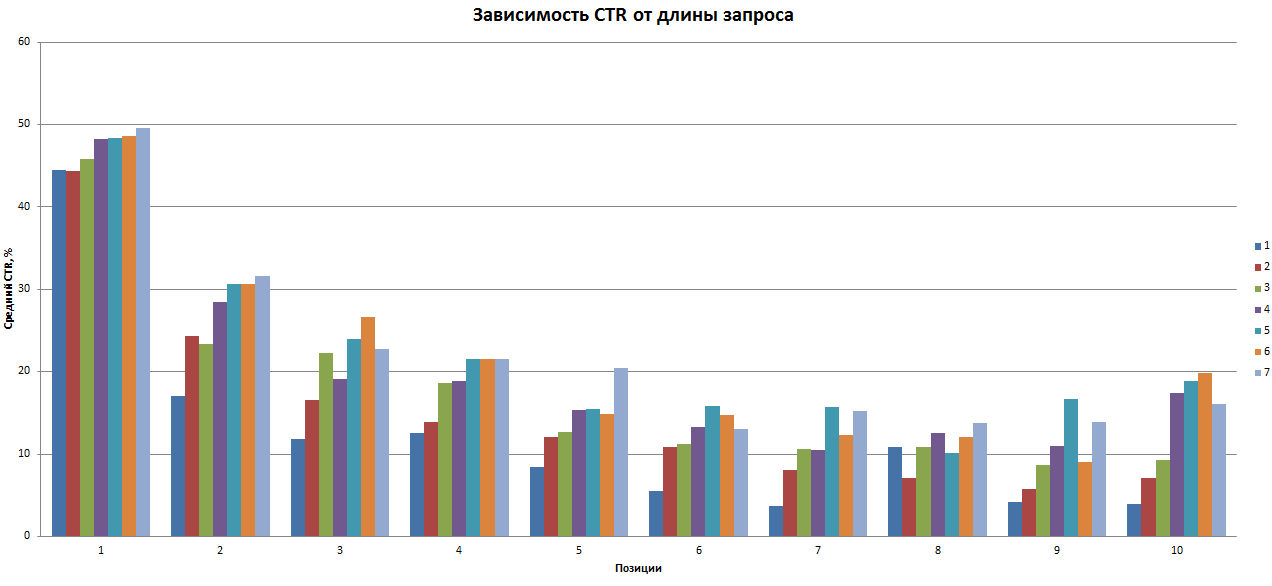 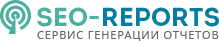 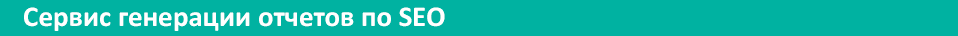 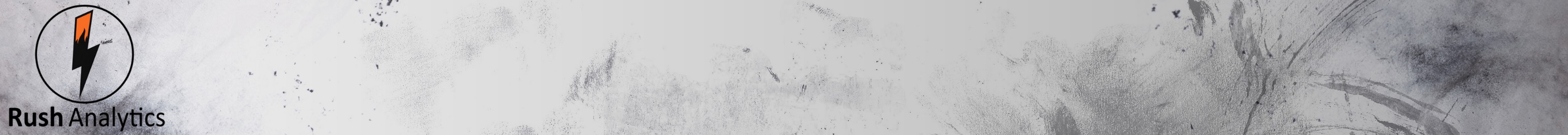 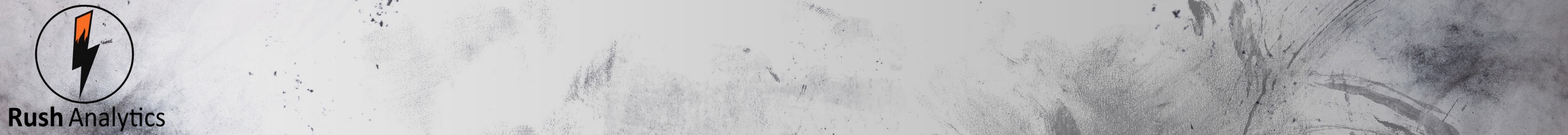 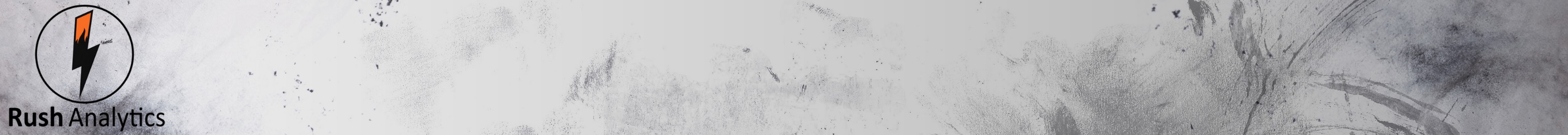 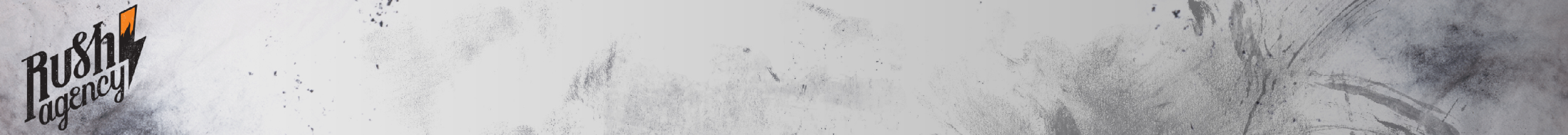 Рекламно-консалтинговое агентство Rush
Rush Analytics – сервис поисковой аналитики
Колдунщики
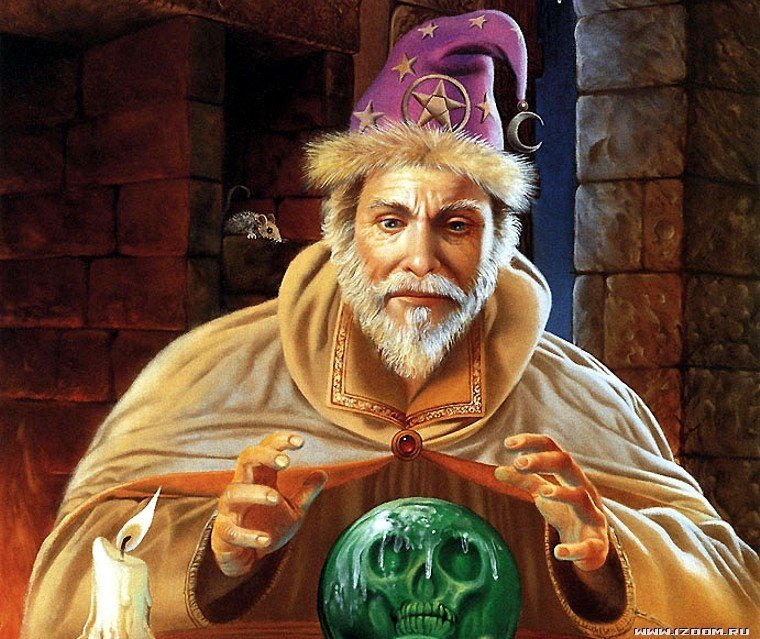 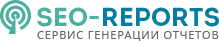 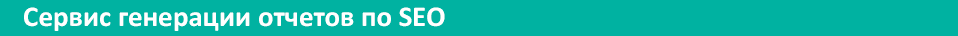 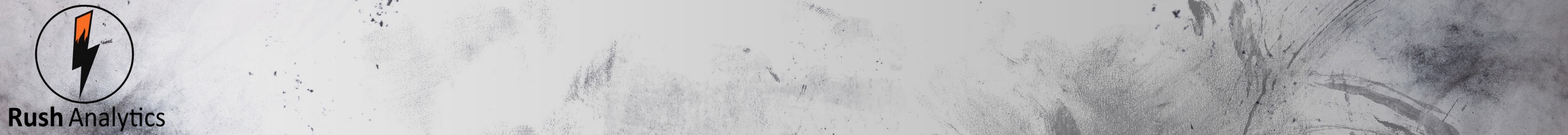 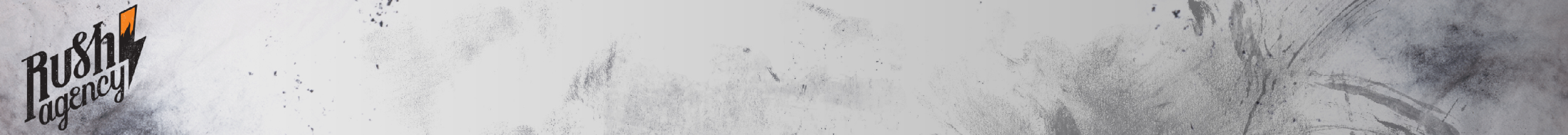 Рекламно-консалтинговое агентство Rush
Rush Analytics – сервис поисковой аналитики
Зависимость наличия колдунщика от частотности
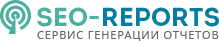 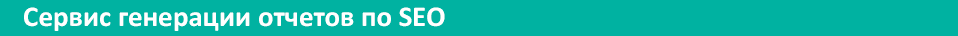 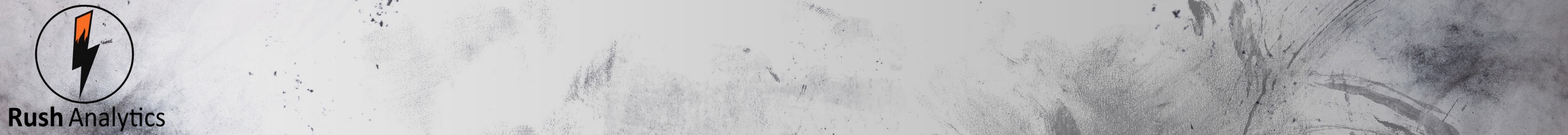 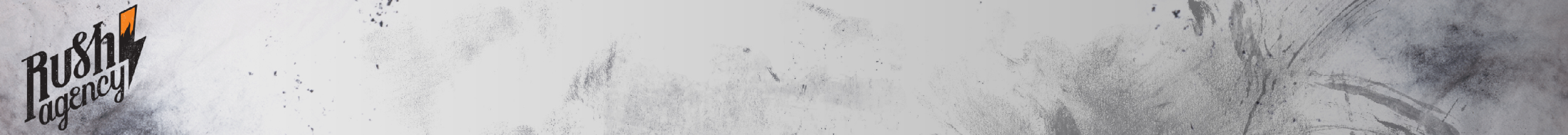 Рекламно-консалтинговое агентство Rush
Rush Analytics – сервис поисковой аналитики
Зависимость наличия колдунщика от частотности
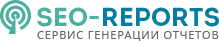 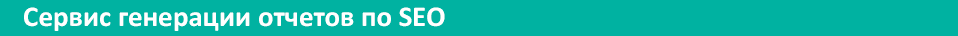 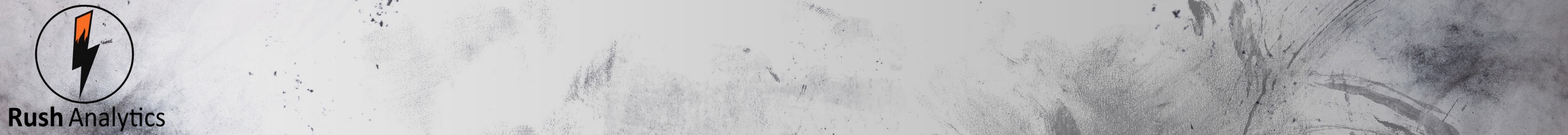 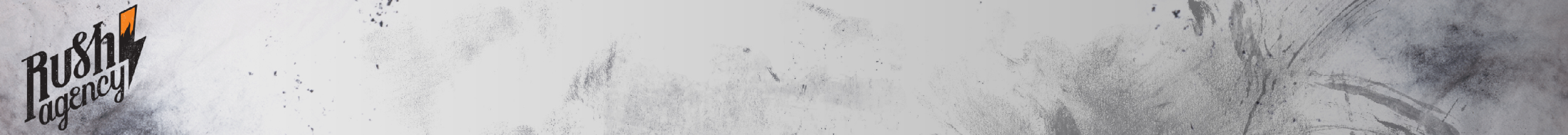 Рекламно-консалтинговое агентство Rush
Rush Analytics – сервис поисковой аналитики
Зависимость наличия колдунщика от частотности
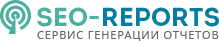 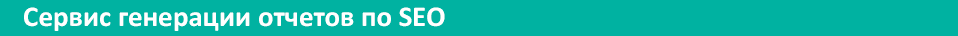 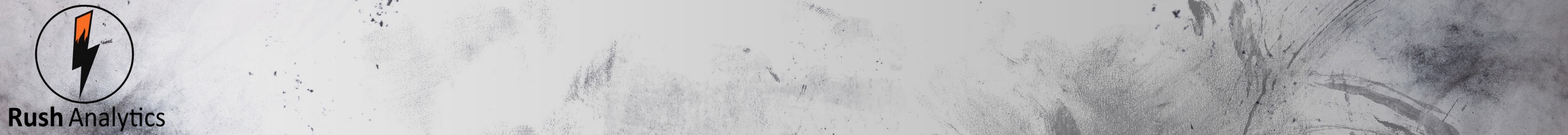 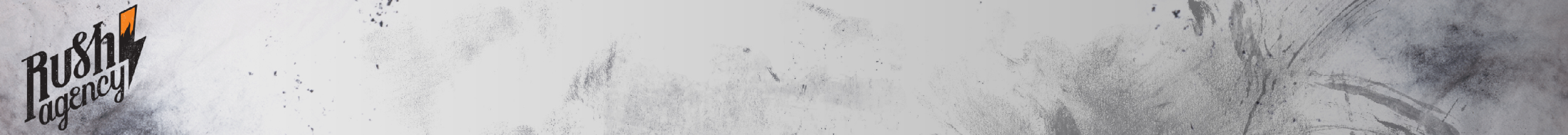 Рекламно-консалтинговое агентство Rush
Rush Analytics – сервис поисковой аналитики
В каком % SERP есть кондунщики?
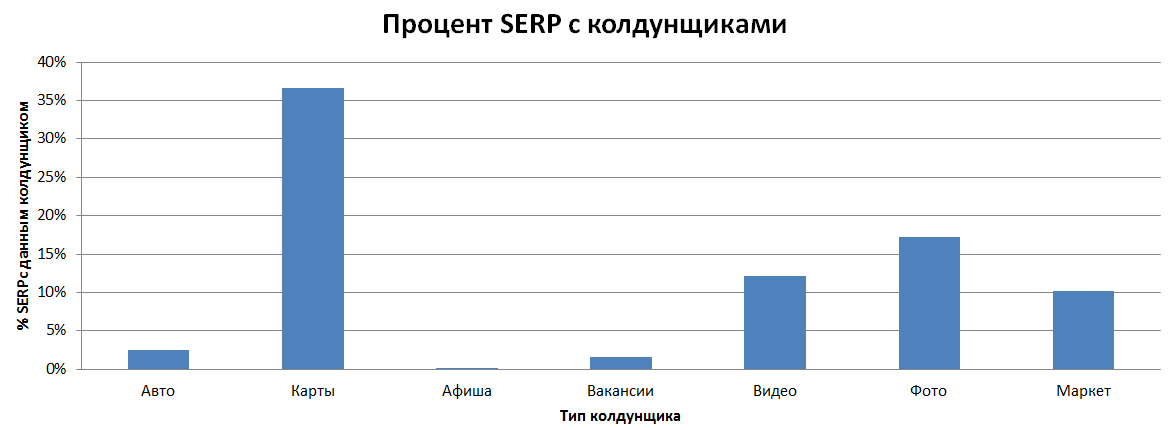 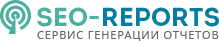 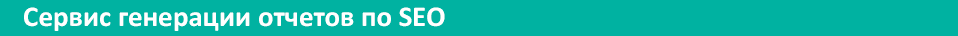 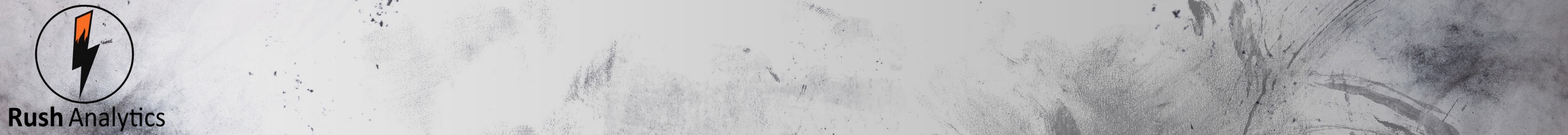 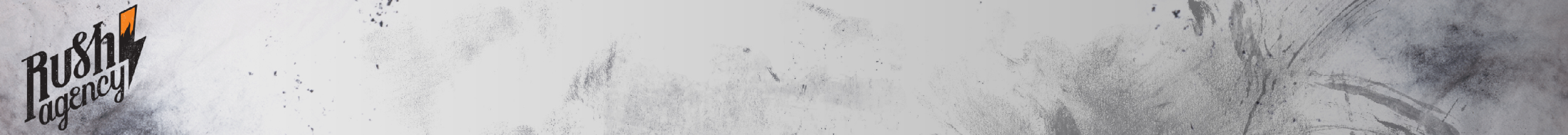 Рекламно-консалтинговое агентство Rush
Rush Analytics – сервис поисковой аналитики
Зависимость наличия колдунщика от частотности
Наблюдения:
Около 50% всех НЧ запросов в выборке имею колдунщика в выдаче
В выдаче по СЧ запросам лишь ~ в 5% SERP встречается колдунщик
Колдунщики крайне редко показывались по запросам из нашей выборки
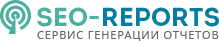 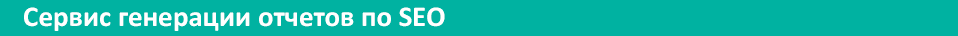 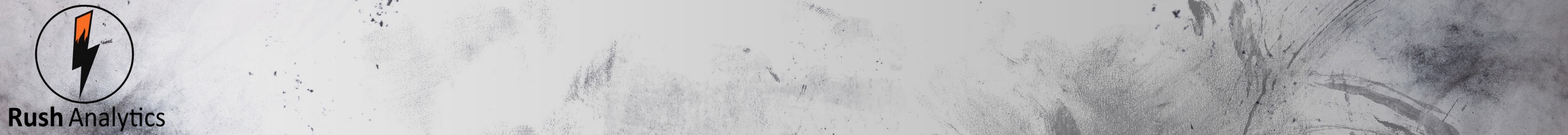 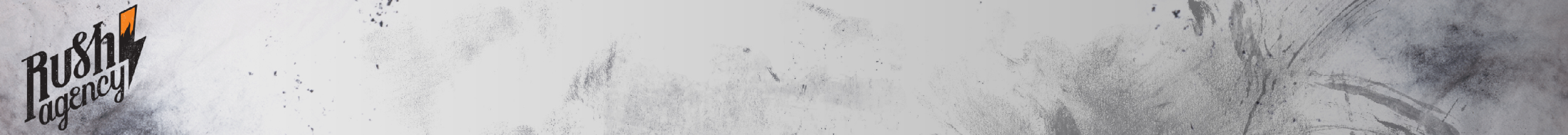 Рекламно-консалтинговое агентство Rush
Rush Analytics – сервис поисковой аналитики
Колдунщик - Фото
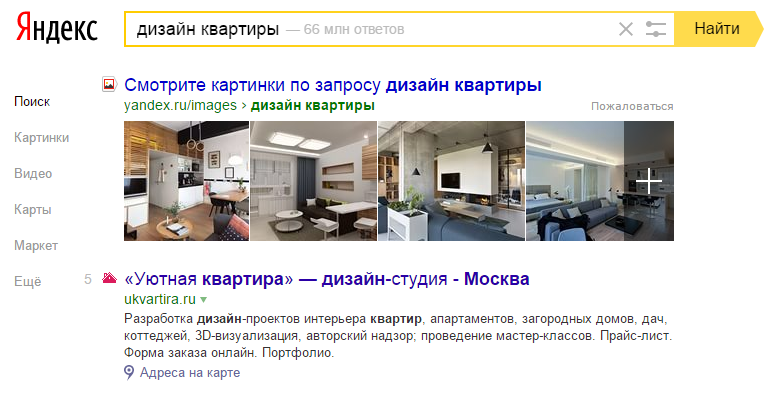 Ываыва
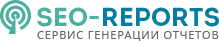 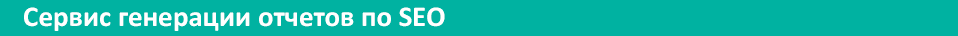 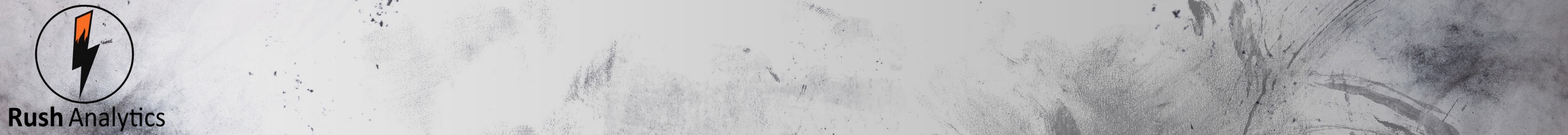 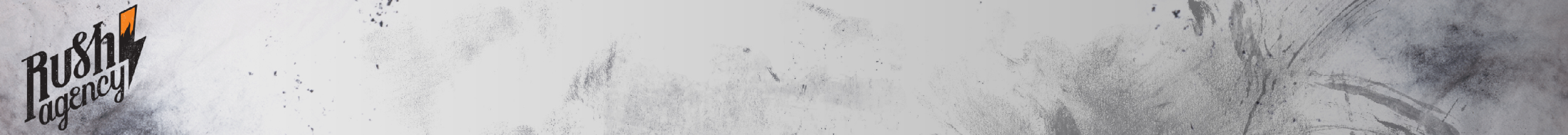 Рекламно-консалтинговое агентство Rush
Rush Analytics – сервис поисковой аналитики
Колдунщик фото CTR при наличии
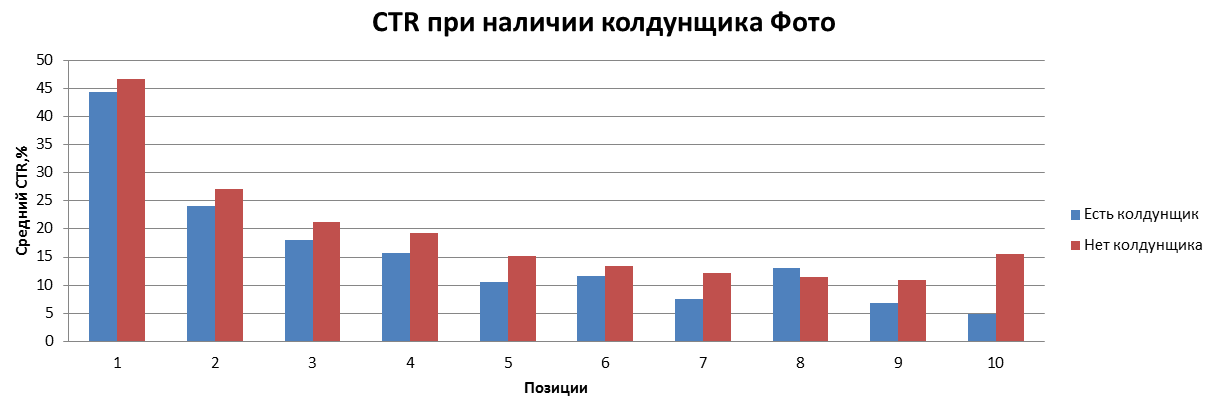 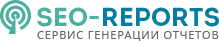 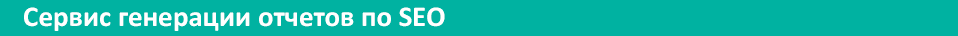 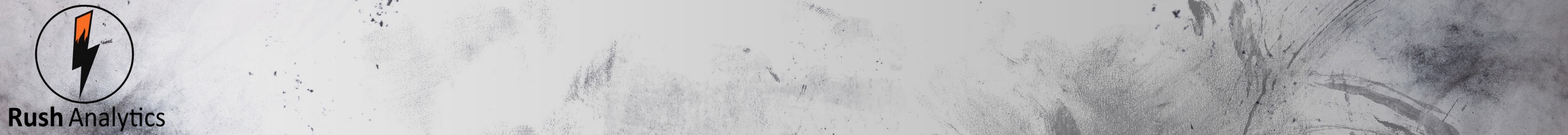 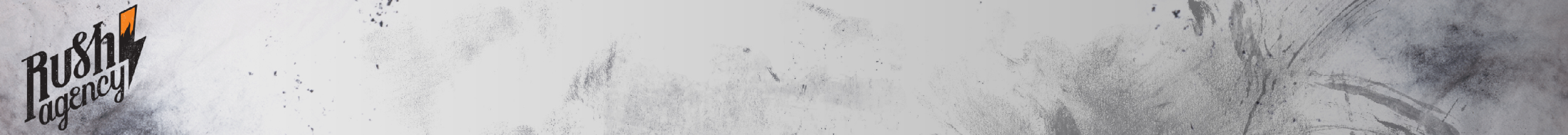 Рекламно-консалтинговое агентство Rush
Rush Analytics – сервис поисковой аналитики
Колдунщик - Маркет
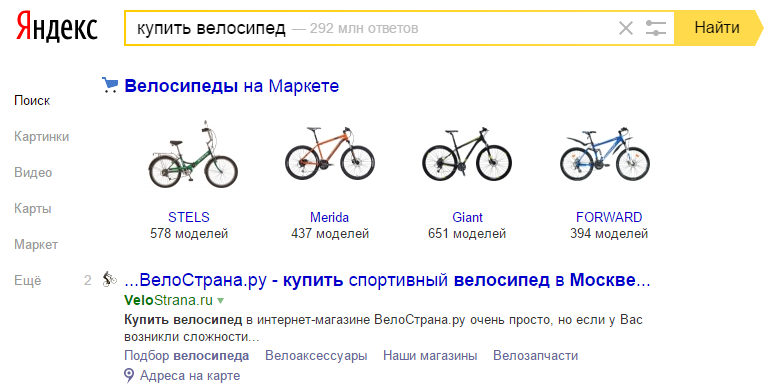 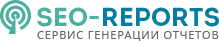 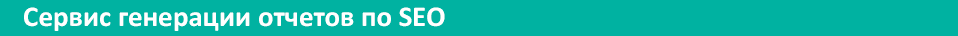 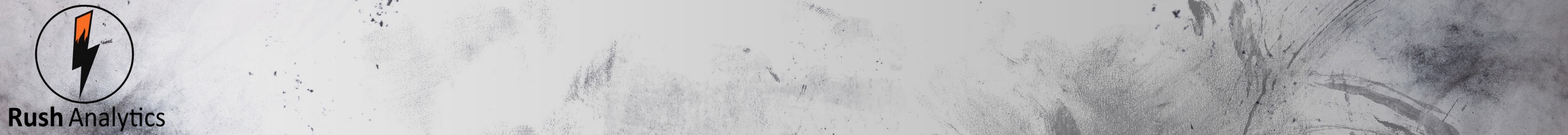 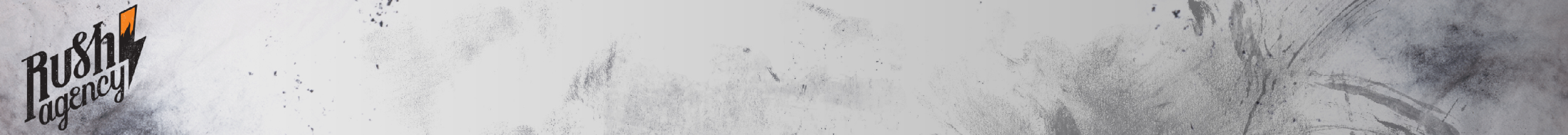 Рекламно-консалтинговое агентство Rush
Rush Analytics – сервис поисковой аналитики
Колдунщик Маркета CTR при наличии
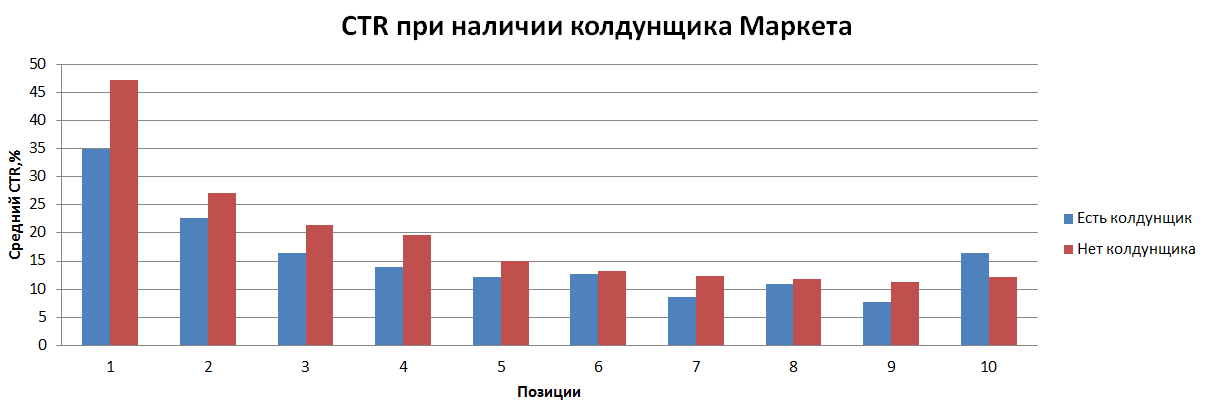 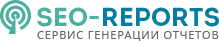 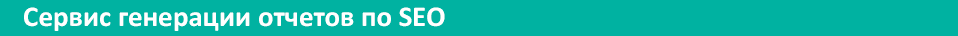 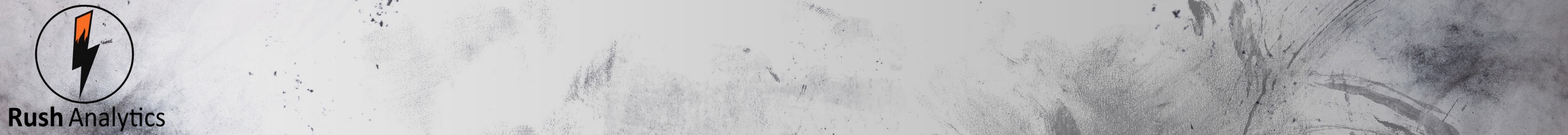 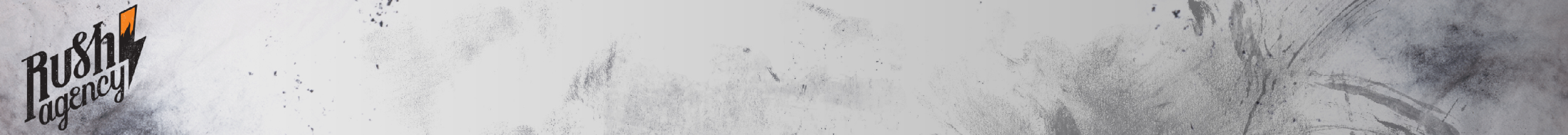 Рекламно-консалтинговое агентство Rush
Rush Analytics – сервис поисковой аналитики
Колдунщик - Карты
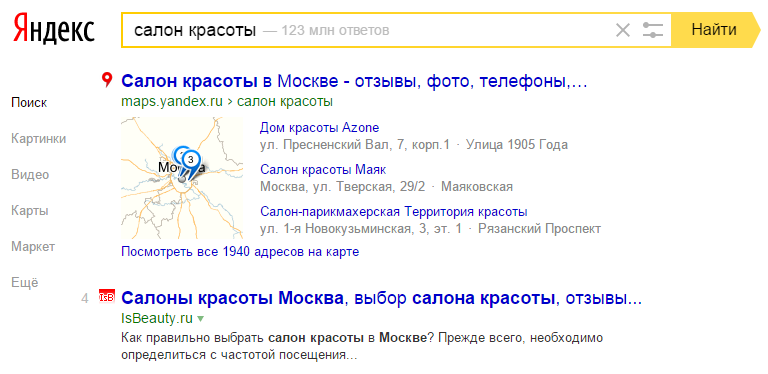 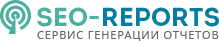 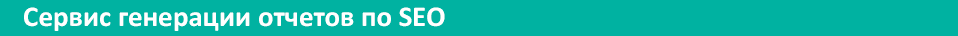 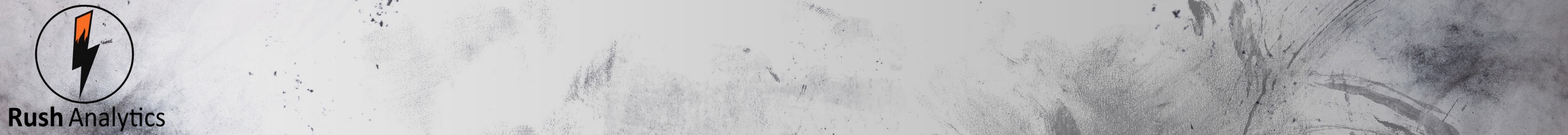 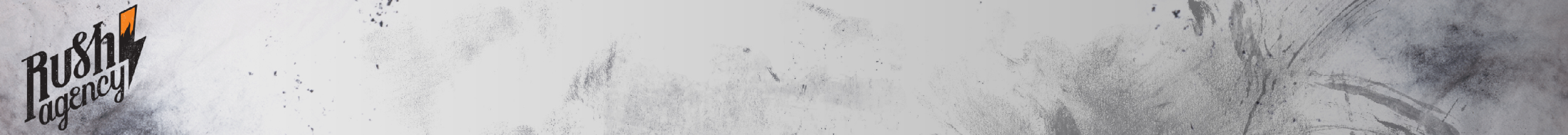 Рекламно-консалтинговое агентство Rush
Rush Analytics – сервис поисковой аналитики
Колдунщик Карт CTR при наличии
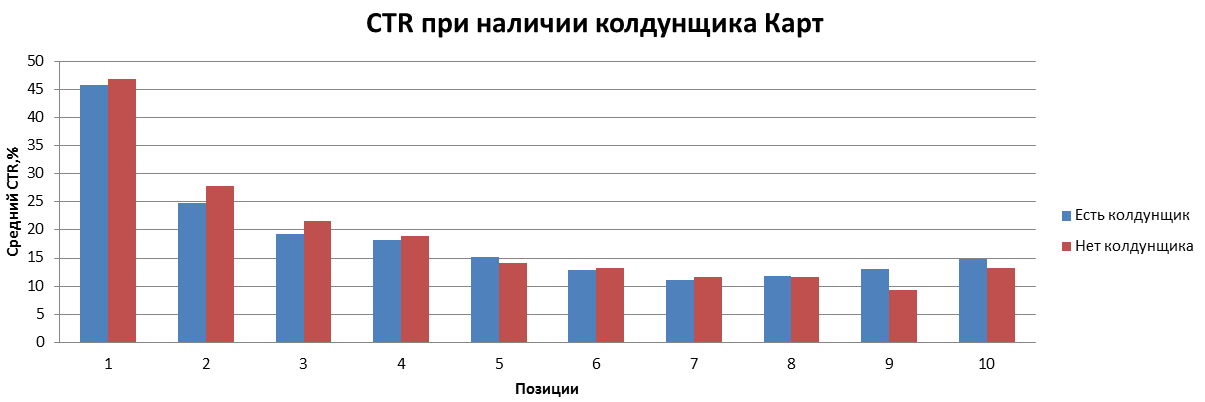 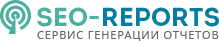 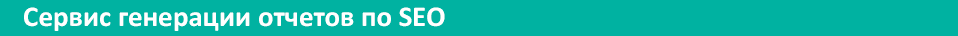 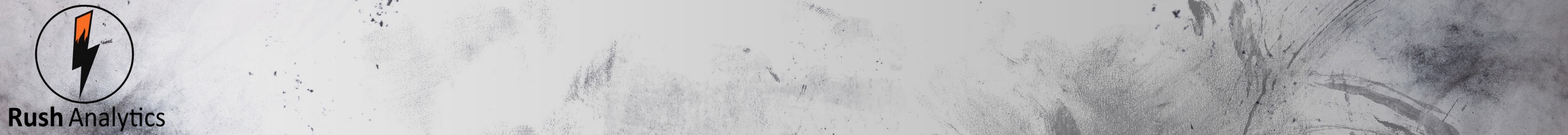 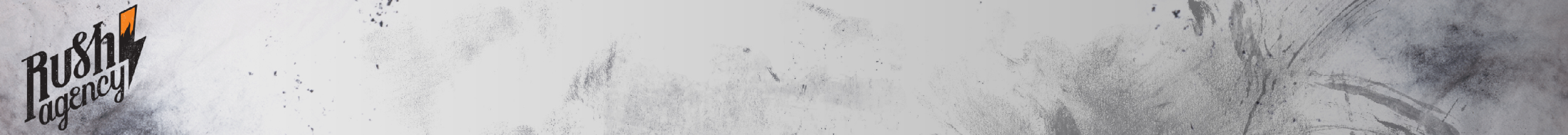 Рекламно-консалтинговое агентство Rush
Rush Analytics – сервис поисковой аналитики
Колдунщик - Авто
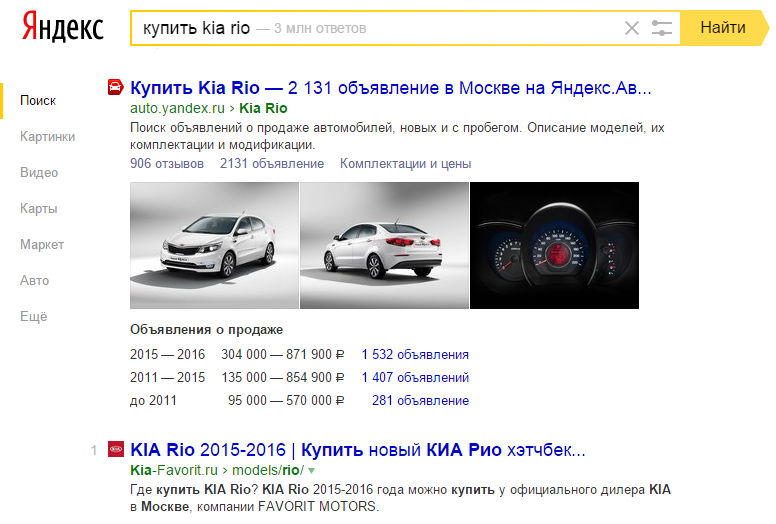 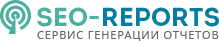 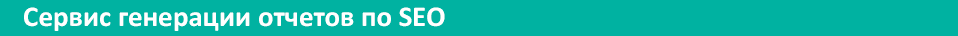 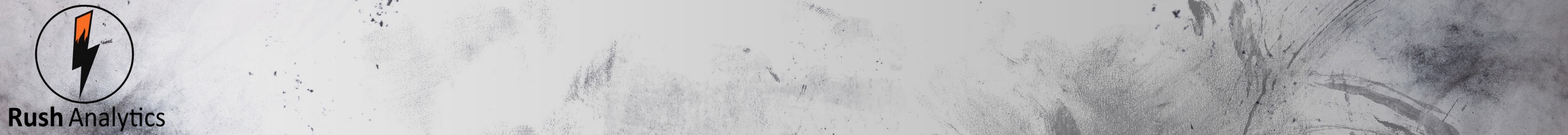 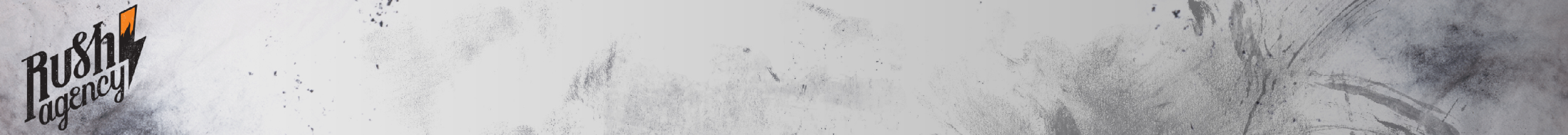 Рекламно-консалтинговое агентство Rush
Rush Analytics – сервис поисковой аналитики
Колдунщик Авто CTR при наличии
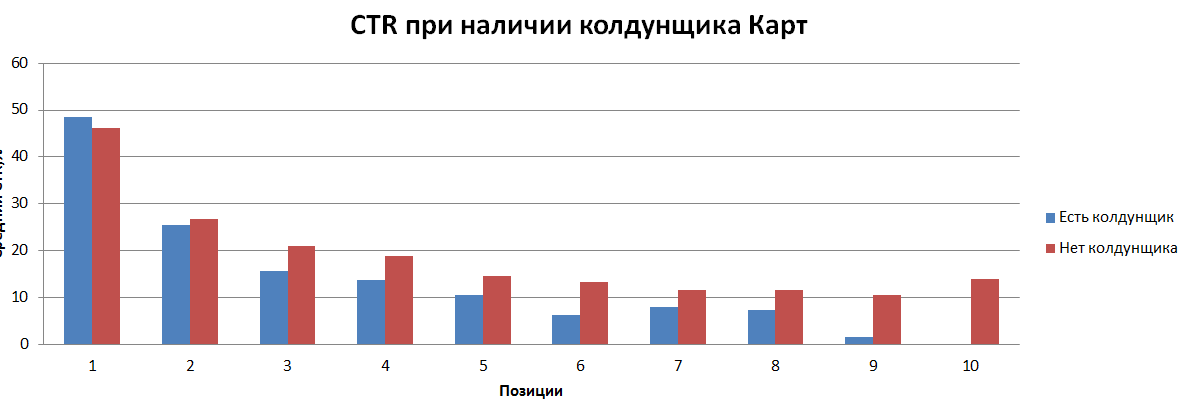 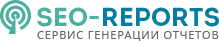 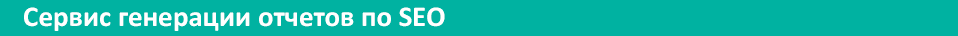 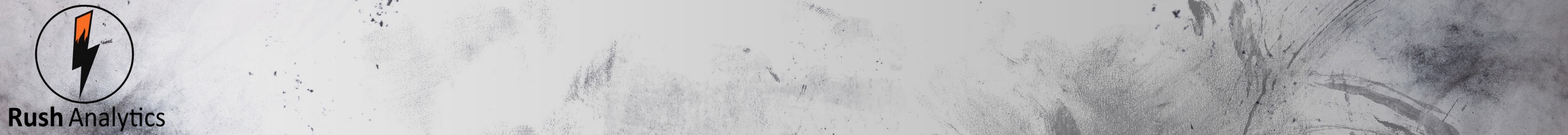 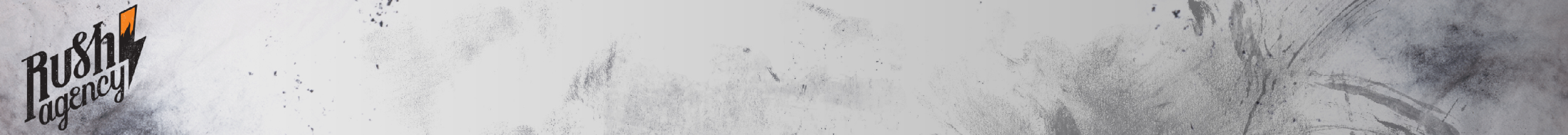 Рекламно-консалтинговое агентство Rush
Rush Analytics – сервис поисковой аналитики
Колдунщик - Видео
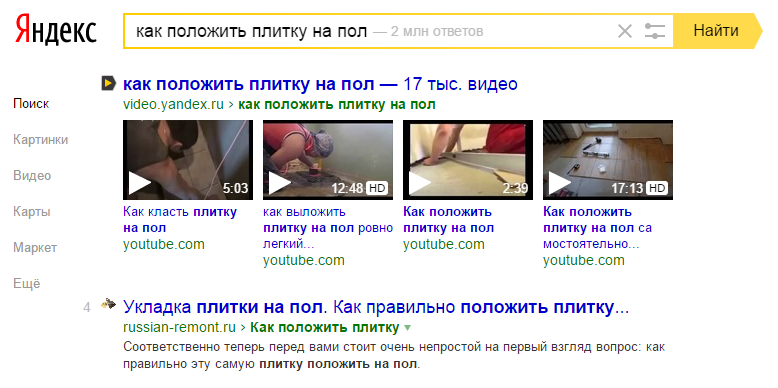 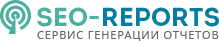 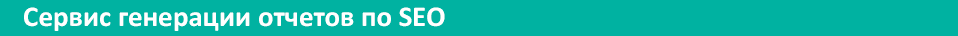 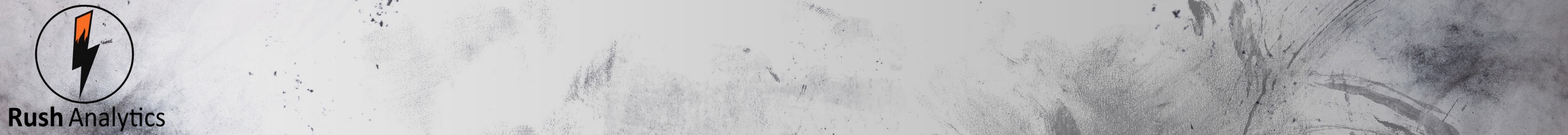 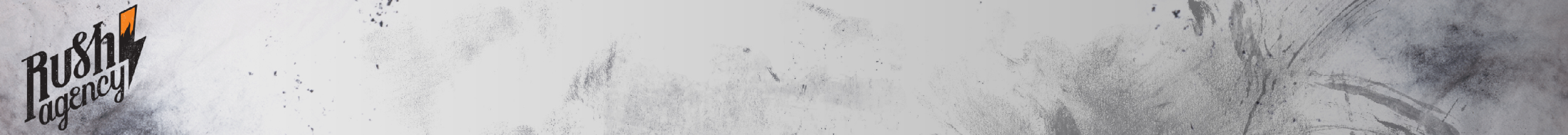 Рекламно-консалтинговое агентство Rush
Rush Analytics – сервис поисковой аналитики
Колдунщик Видео CTR при наличии
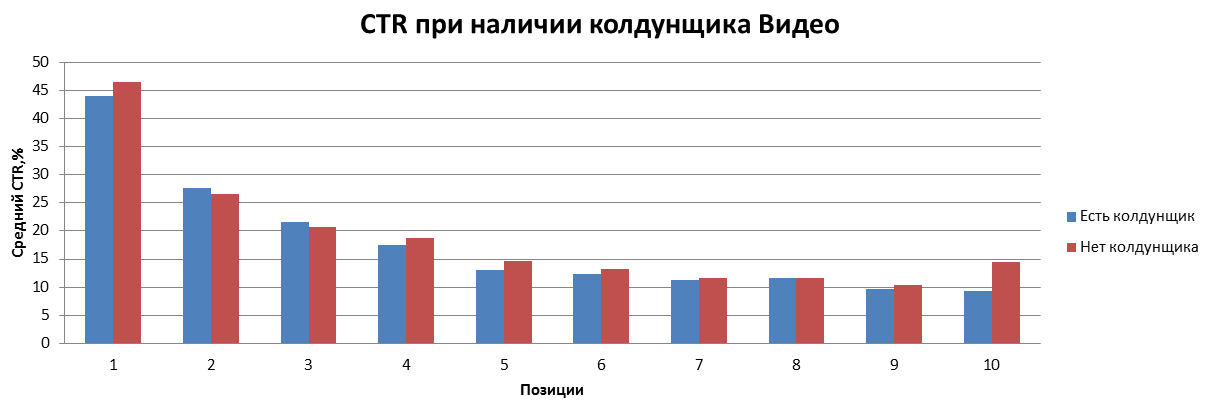 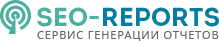 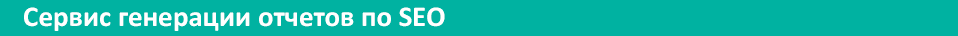 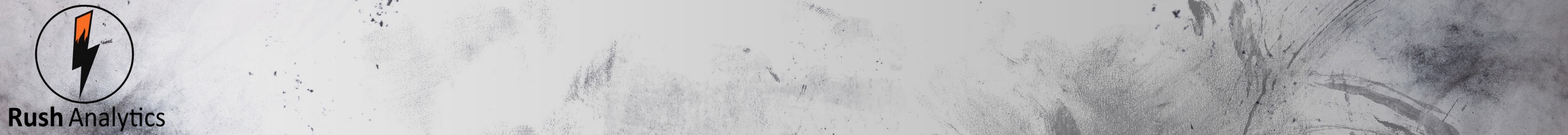 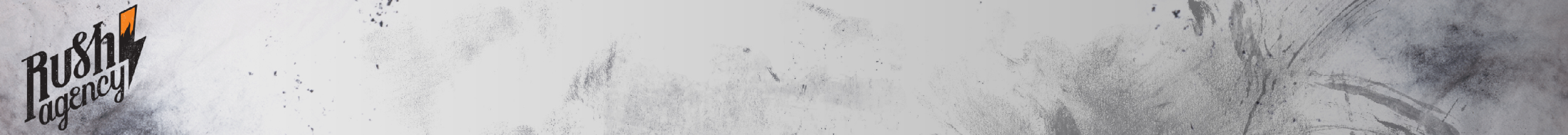 Рекламно-консалтинговое агентство Rush
Rush Analytics – сервис поисковой аналитики
CTR со спецразмещением
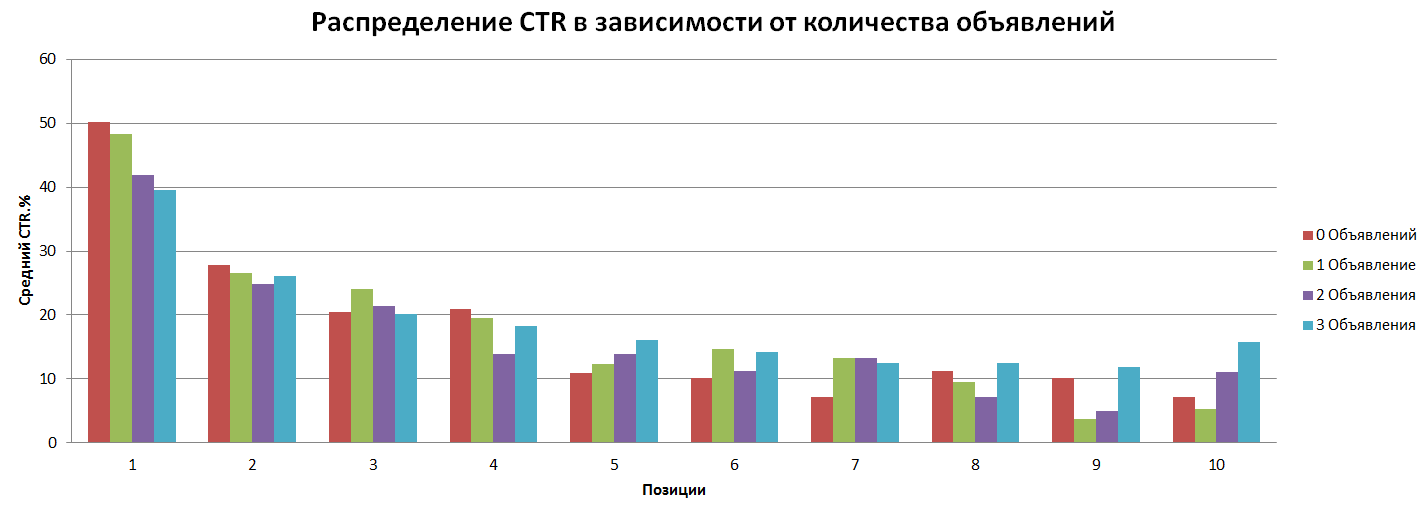 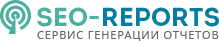 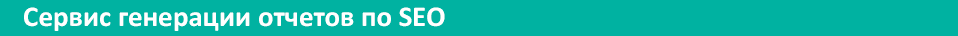 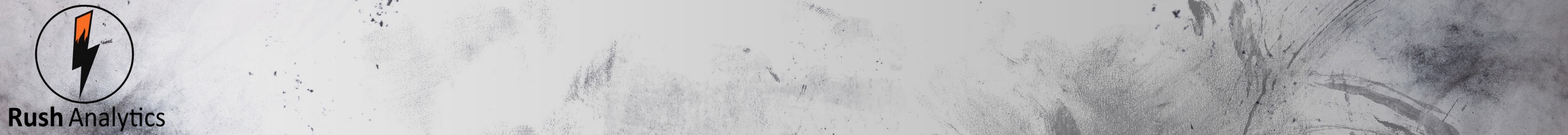 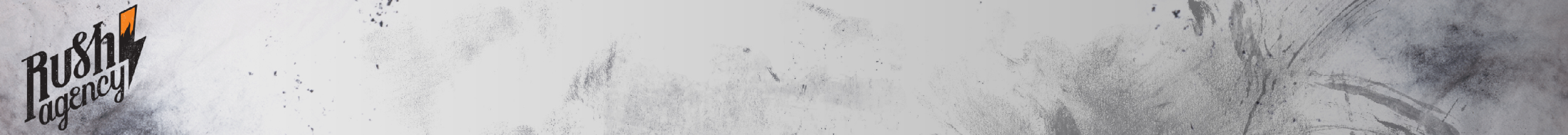 Рекламно-консалтинговое агентство Rush
Rush Analytics – сервис поисковой аналитики
CTR колдунщик Маркета + спецразмещение
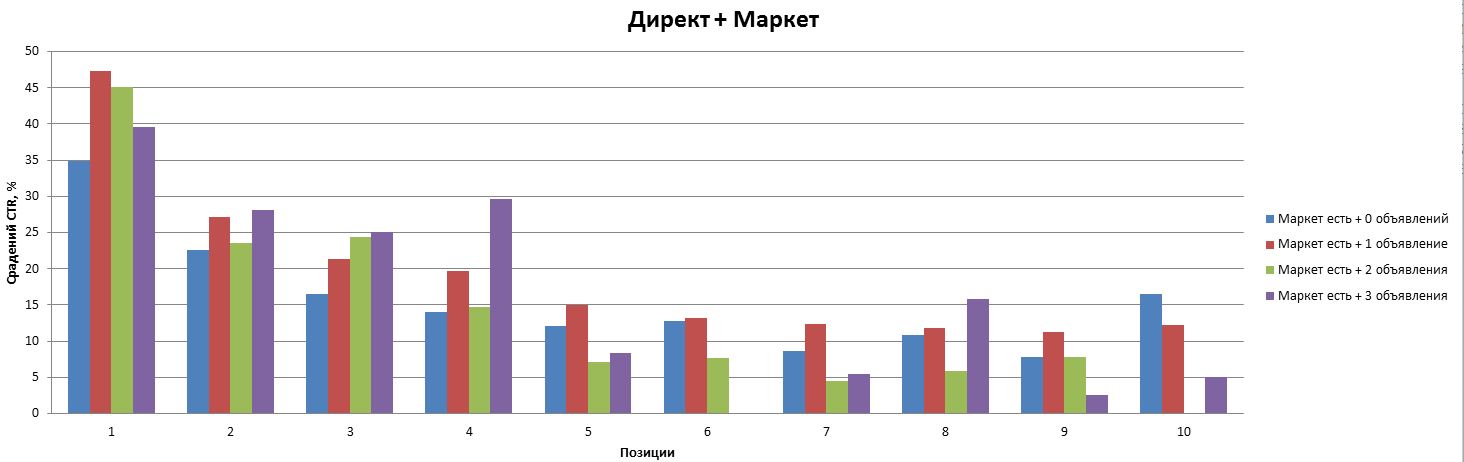 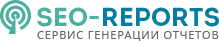 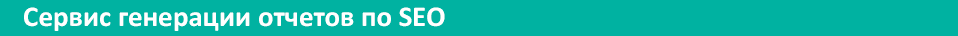 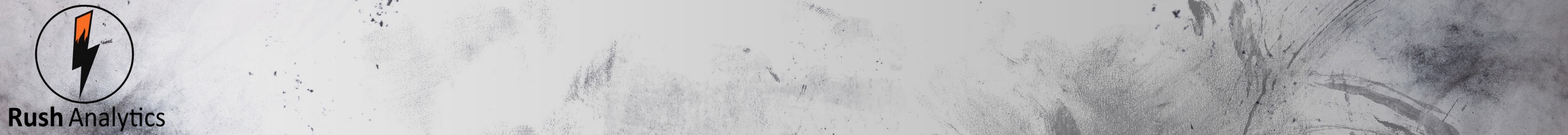 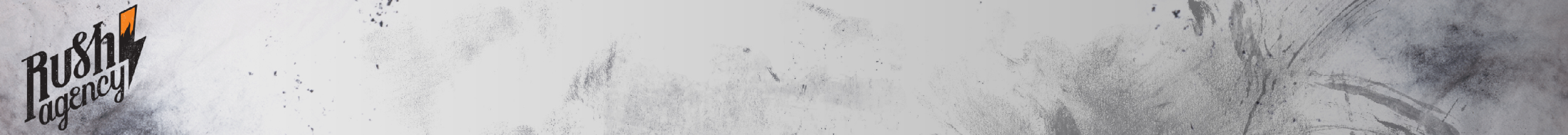 Рекламно-консалтинговое агентство Rush
Rush Analytics – сервис поисковой аналитики
Выводы
ТОП3 забирает львиную долю CTR, а вместе с колдунщиками ситуация за ТОП5 выглядит вообще печально.
При исследовании на бОльшей выборки можно прогнозировать трафик по запросам в различных тематиках.
Сервисы Яндекса действительно отъедают CTR 
Количество данных у поисковых систем растет, одновременно падает качество этих данных для рядовых вебмастеров
В следующий раз проверим Google! 
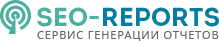 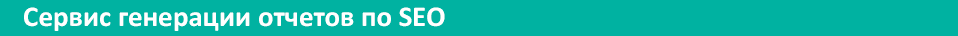 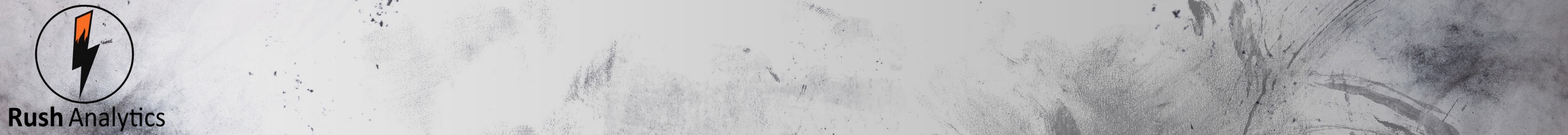 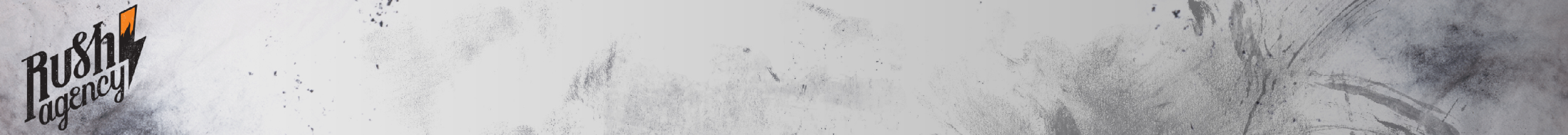 Рекламно-консалтинговое агентство Rush
Rush Analytics – сервис поисковой аналитики
Backstage
Что будет, если предварительно не почистить данные от ошибок Яндекса?
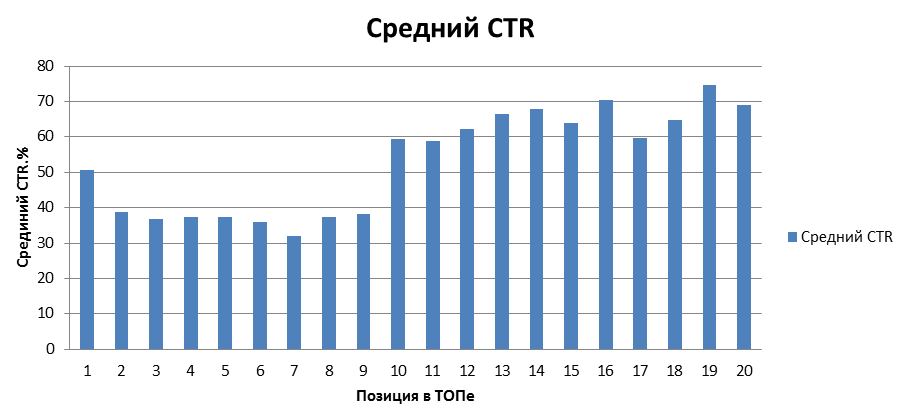 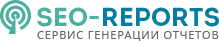 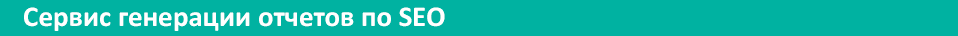 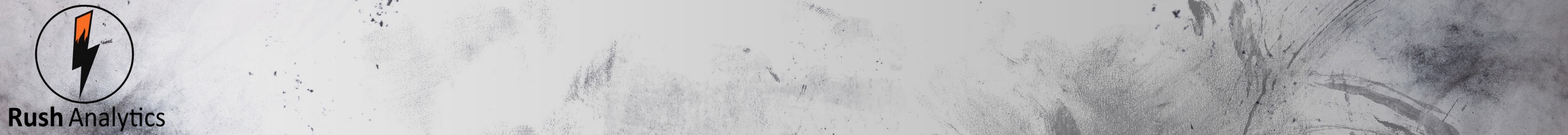 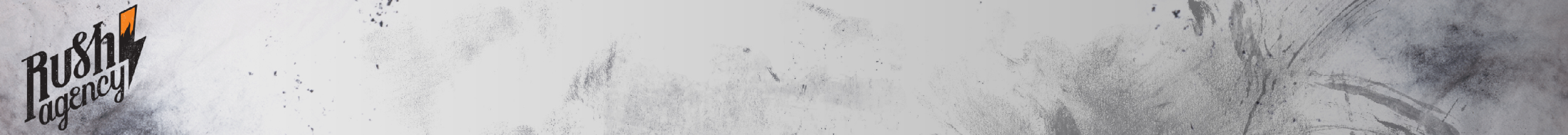 Рекламно-консалтинговое агентство Rush
Ваши вопросы
AllintopConf 2016
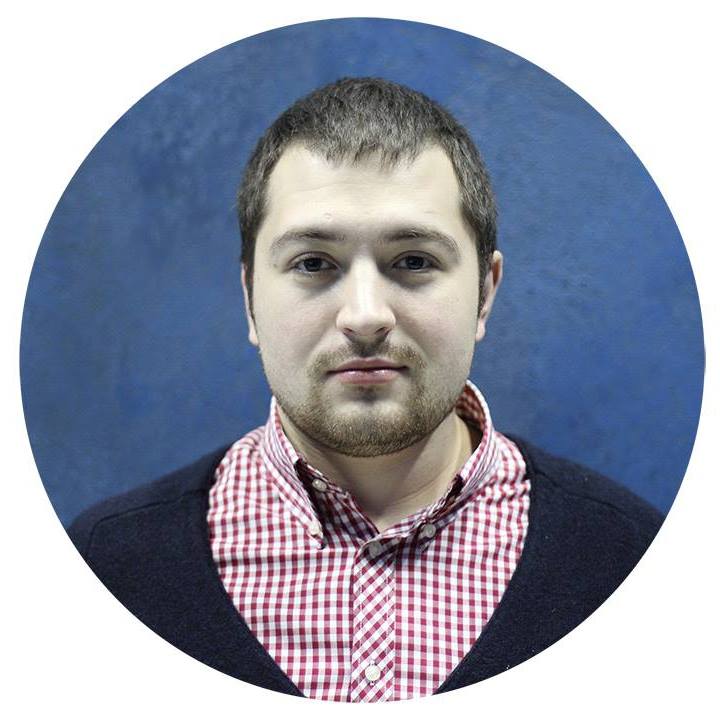 oleg@rush-agency.ru 
www.facebook.com/shestakov.oleg 
www.rush-analytics.ru 

seoinsoul@gmail.com
www.facebook.com/ilya.rusakov.7
www.seo-reports.ru
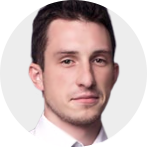 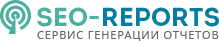 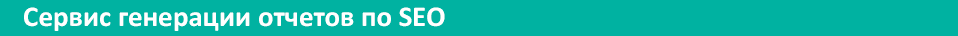